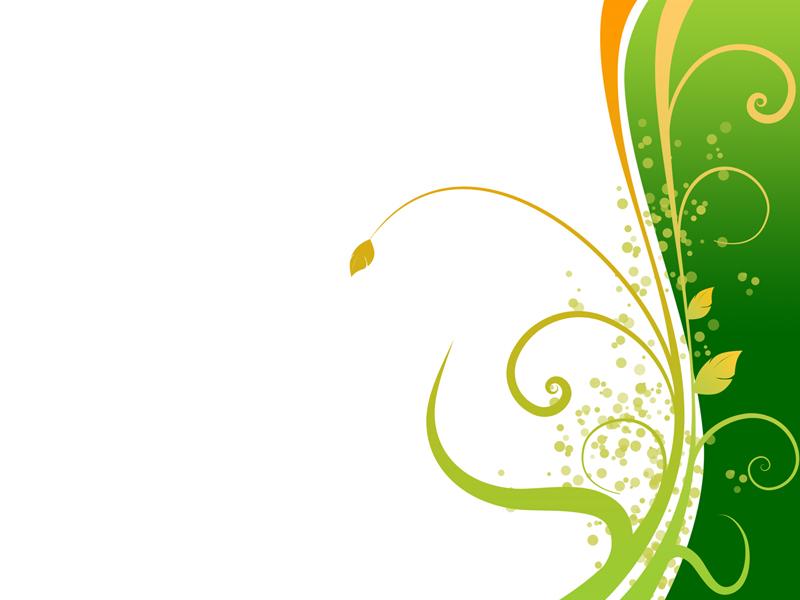 MENTAL HEALTH ACT 
Chapter 45 of the Laws of Barbados

Presenter: 

Ms. Laticia A Bourne- Attorney-at-Law

Facilitators: 
Mental Hospital
Mr. Tennyson Springer – Director
 Mr. David Leacock
Free Powerpoint Templates
Mental DisorderSection 2
Mental illness, arrested or incomplete development of mind, psychopathic disorder and any other disorder or disability of the mind.
Admission to the Mental HospitalSection 3
2 Categories of Admission/Patients


Voluntary  Involuntary (Admission/Patients)
   ↕          ↕                    ↕                             ↕                      ↕ 
Adult    Minor        Medically               Hospital Order        Governor
                             Recommended                                     General Order
Voluntary Admissionof An Adult
1
    He requests admission               himself/someone does so on his behalf                                                                       
               ↓
                                                                          In the form of a written application                                                                          in a format approved by the Minister (Standard form)
2
    The Senior Consultant                                                         Psychiatrist (SCP) is of the opinion                                                    that the person is or appears to be                                                         suffering from a mental disorder
Admission as a Voluntary Patient under Section 5(1)
Voluntary Admissionof A Minor
1
    Admission is requested for the minor on his behalf by a Parent or Guardian                                                                                                                                 
               ↓
                                                                          In the form of a written application                                                                          in a format approved by the Minister (Standard form)
2
    The Senior Consultant                                                         Psychiatrist (SCP) is of the opinion                                                    that the minor is or appears to be                                                         suffering from a mental disorder
Admission as a Voluntary Patient under Section 5(2)
Admission of a Medically Recommended Person
1
    Admission is sought for the person by a parent or guardian (has been interpreted to include a next of kin or a non relative who declares his connection to the person)
                  ↓
      In the form of a written application
2

     The application must be accompanied by a medical certificate  signed by 2 medical practitioners one of whom may be employed by the admitting hospital but the two medical practitioners must not bear any affinity between them (i.e) not be related by work or family ties etc
                   ↓
      In the form of a written document                                                                          in a format approved by the Minister (Standard form)
Form of Application for Reception of a Medically Recommended Patient underSection 6 (Family)
Form of Application for Reception of a Medically Recommended Patient underSection 6 (Medical Practitioner)
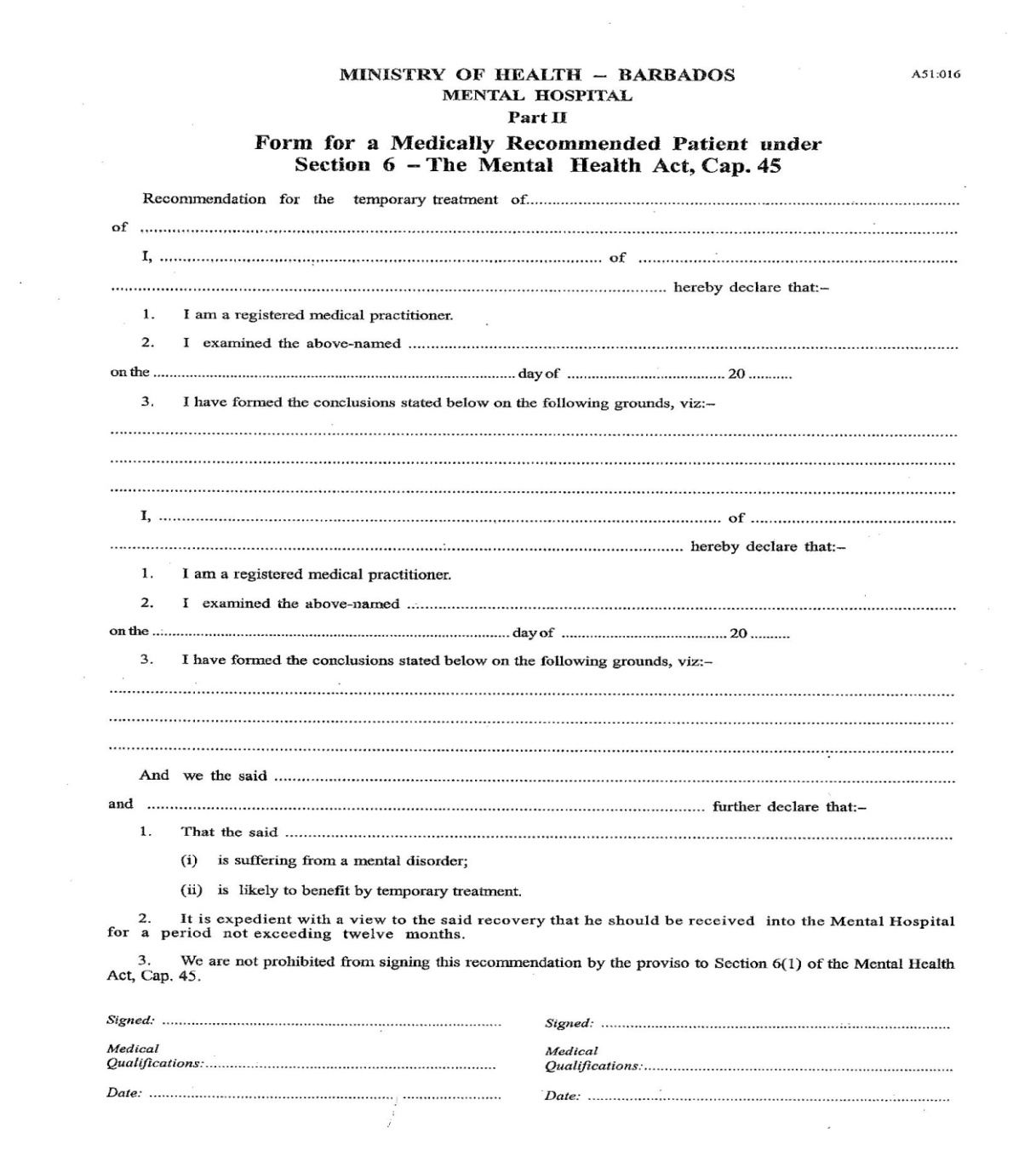 Admission under a Hospital Order
1. Issued by the Court
Section 7(1) 
    Where in the opinion of the Court, an accused person charged before it is or appears to be suffering from a mental disorder, the court may order that person to be admitted to a mental hospital for a period not exceeding 8 weeks.
                          ↓
      In the form of a warrant from the Court
Admission under a Hospital Order
2. Emergency Hospital Order Issued by a Mental Health Officer
	Section 7(3) 
      A person who by reason of his general appearance or by 
	his conduct in conversation, causes a member of the Police 
	Force who has been so notified by a mental health officer, reasonably to believe that such person is suffering from mental disorder may be taken into custody without a warrant by a member of the Police Force not below the rank of sergeant or by a member 
 	of the Police Force of lower rank acting under the authority of a sergeant or officer of higher rank and conveyed directly to a 
	mental hospital. 		↓
 	In the form of a written request addressed to the Commissioner of Police from the Mental Health Officer in triplicate (Standard form)
Referral by Mental Health Officer
Section 7(4)
    Where a member of the Police Force is informed by a mental health officer that a 
	person suspected of being of unsound mind 
	is in any building or on any premises, whether private or not, that member of the Police force may, if necessary, obtain a warrant and enter such building or premises and take that person into custody.
Section 7(5)
	A member of the Police force who takes a 
	person into custody under subsection (3) or (4) 
	may elect not to prefer a charge against him; 
	but may instead convey him directly to a mental hospital and shall in any case, do so within 24 
	hours from the time of taking him into custody and 
	as soon as possible thereafter

Inform the relatives and next of kin…;and
Make arrangements for the relatives and next of 
	kin to communicate with him.
Admission under a Hospital Order
3. Prison Warrant
Section 8(2), (3)
    Where a person charged before a court as referrred to in section 7(1) is transferred under [section 8] subsection (2), arrangements approved by the court shall be made for his security.
                          ↓
      In the form of a warrant from the Superintendant of Prisons
Admission under the Governor General’s Order
‘Her Majesty’s Pleasure’
(Since the introduction of the CCJ to replace the Privy Council as 
the final Court of Appeal this has been re-badged to ‘the Court’s Pleasure’)

Section 13(1)
… where a person on trial before the High Court
a) is found unfit to plead; or
b) is found not guilty by reason of insanity; or
c) is found guilty but is suffering from diminished capacity,
the Court shall order him to be detained in a mental hospital
until Her Majesty’s pleasure is known and thereupon the 
Governor may give an Order for the safe custody of that 
person during such detention.
Institutionalisation  → Discharge
Voluntary      entitled to be discharged within 24 hours 
                                       of providing a written application seeking  
                    	          discharge; by him or (if a minor) his parent 
			          or guardian 
Involuntary  
Medically Recommended          The certificate expires at the end of 12 months

Hospital Order - (Court Issued)         A maximum custody of 56 days/8 weeks

Hospital Order - (Emergency)           A maximum admission period of 72 hours
  
Governor General Order              As determined by the Court
[Speaker Notes: Conversion from one status to another is possible eg from voluntary to medically recommended and vice versa, from emergency hospital order to medically recommended, from medically recommended to voluntary. The medically recommended status may also be extended by further periods as long as the requisite authorisations are obtained.]
ProposalsRecommendation Reform
Thank You